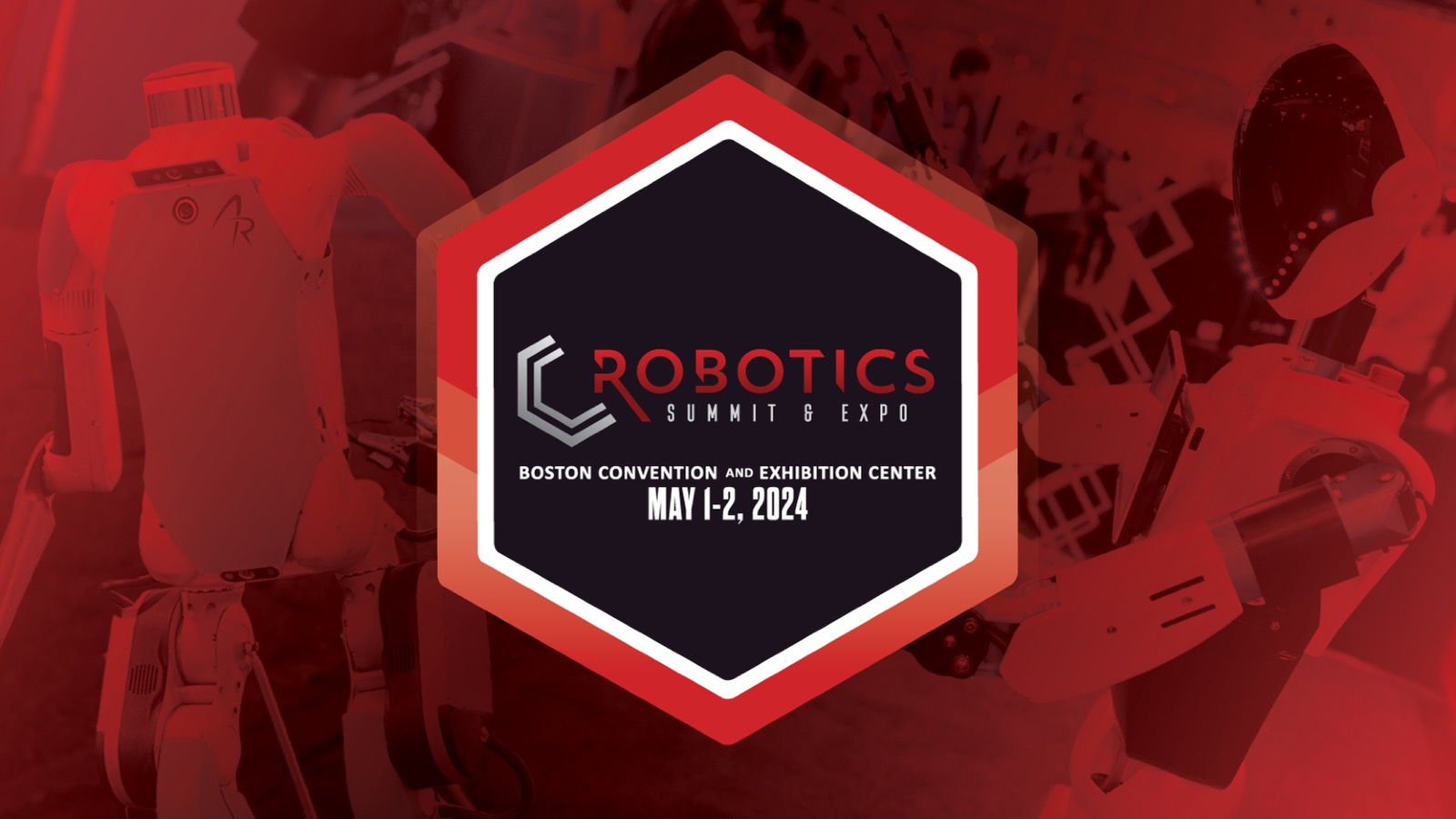 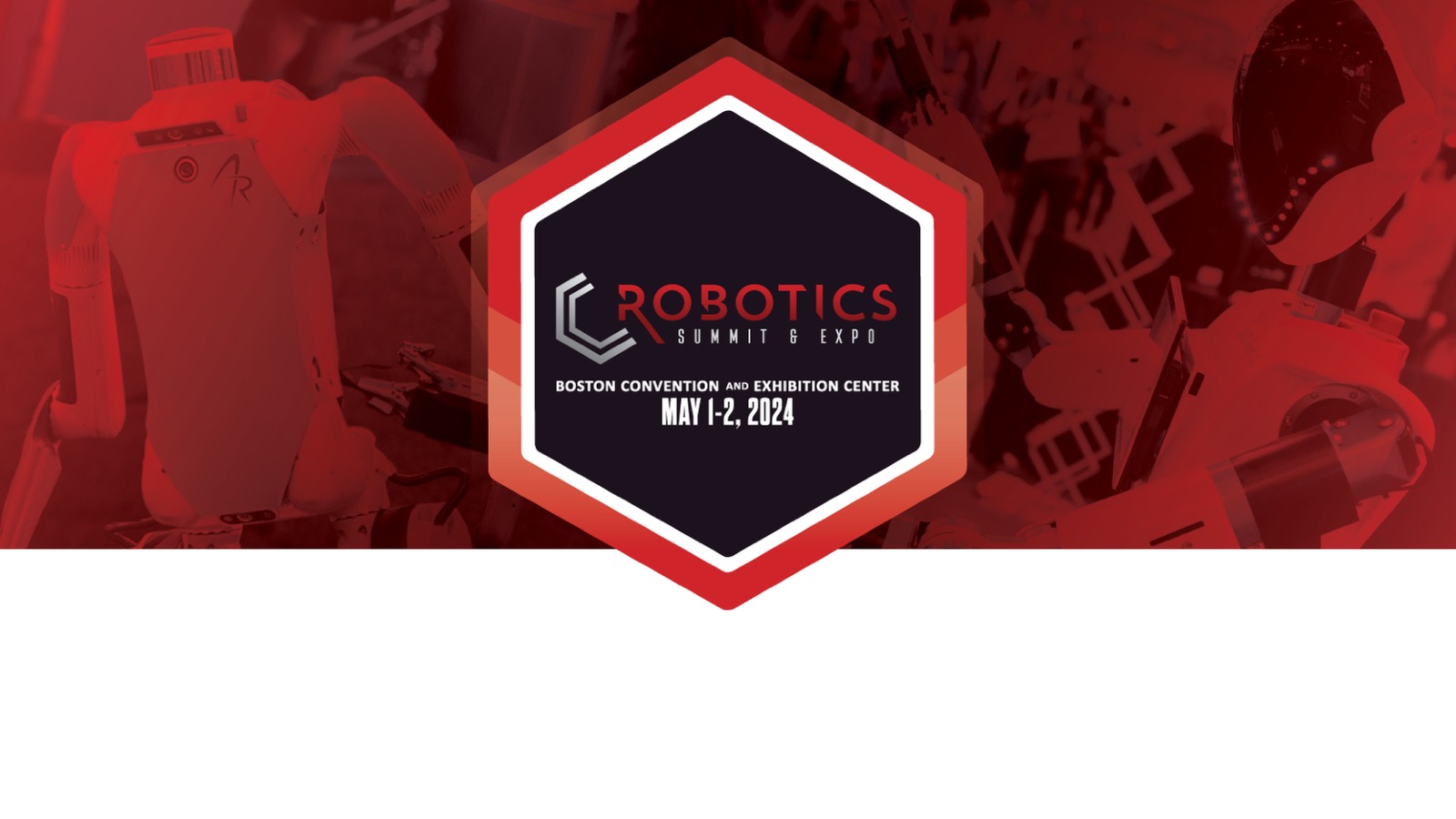 Enter Title
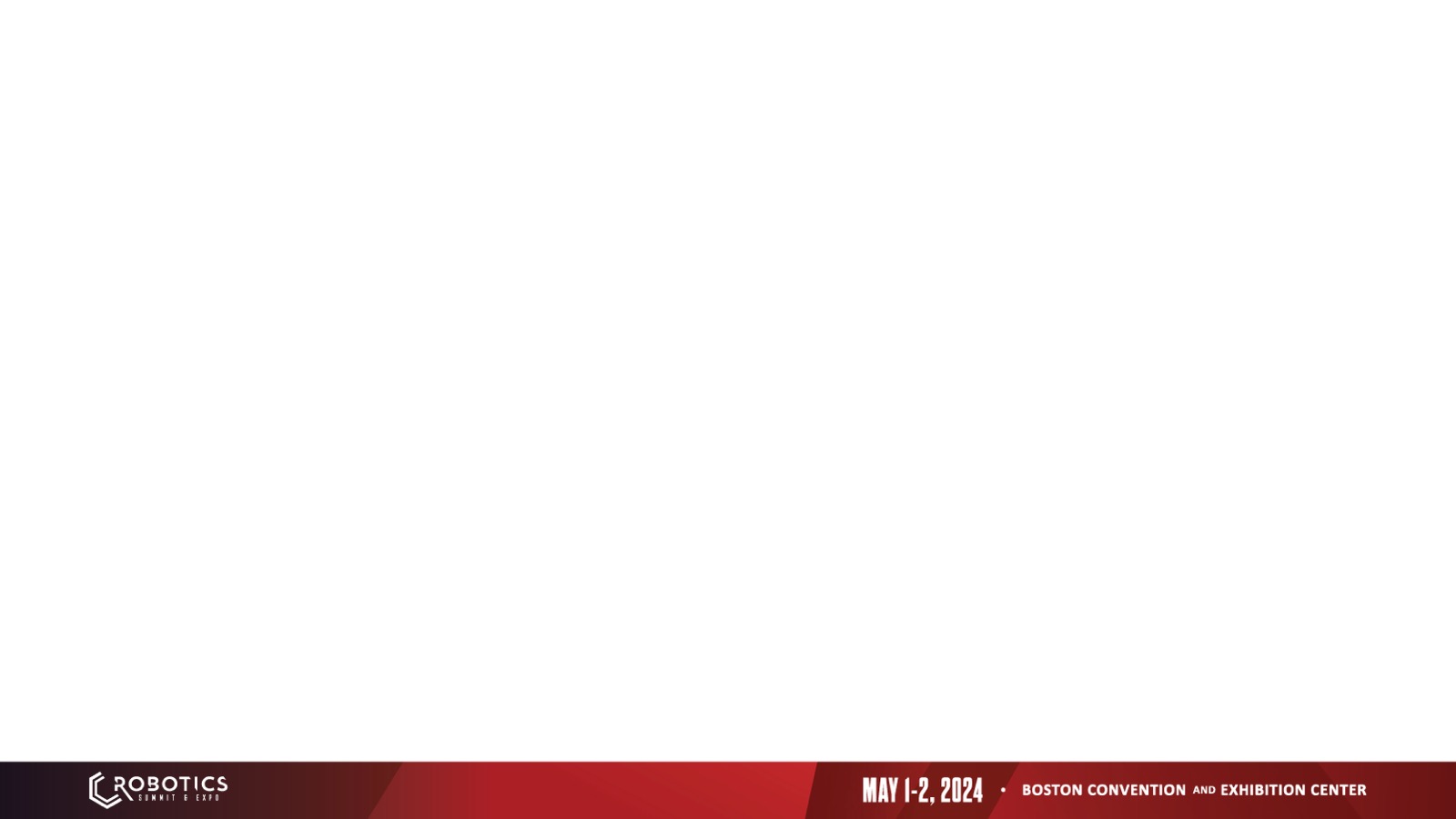 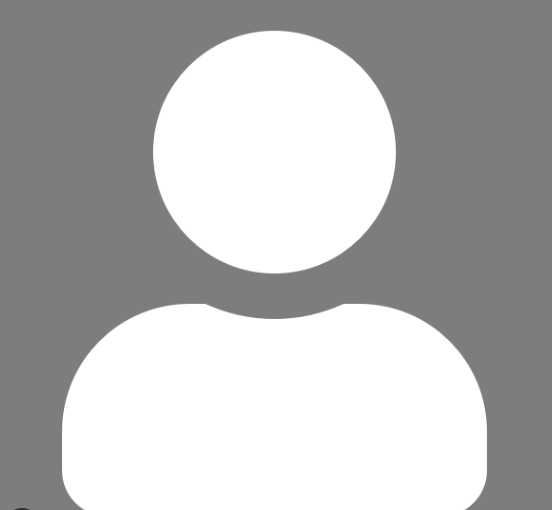 Name
Company
Title
INSERT HEADHSOT
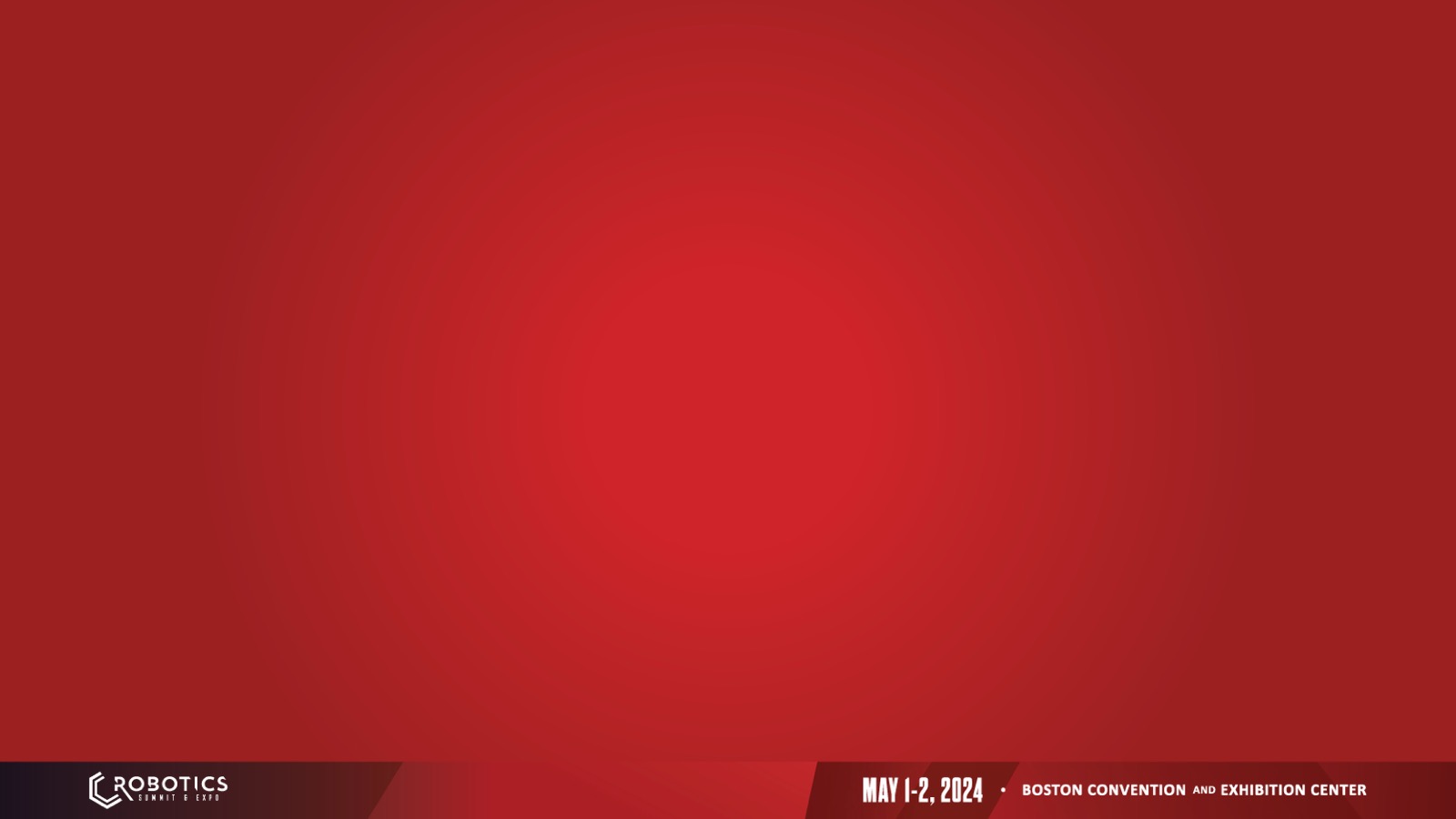